Региональный центр развития профессиональных компетенций
Опыт взаимодействия ОГБУДПО «РЦРПК» и базовой профессиональной образовательной организации Томской области по развитию кадрового потенциала педагогических работников ПОО, реализующих инклюзивную практику
Всероссийская научно-практическая конференция «Профессиональное развитие педагогических кадров для системы инклюзивного образования: технологии, практики, управление результатами»
Шатрова Елена Александровна, заместитель директора ОГБУДПО «Региональный центр развития профессиональных компетенций»
РЦРПК
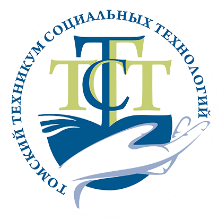 Актуальность
Факторы
Сетевое взаимодействие
необходимость быстрой адаптации к новым условиям;
 изменения содержания и организации образовательной деятельности;
ограниченность ресурсов образовательной организации;
требования к качеству оказания образовательных услуг
система сетевого взаимодействия ОГБУДПО «РЦРПК» и ОГБПОУ «ТТСТ» (БПОО ТО) по совместному сопровождению повышения профессиональной компетентности педагогических работников ПОО  в области  инклюзивного образования
Единое образовательное пространство инклюзивного профессионального образования
консолидация ресурсов для повышение профессиональной компетентности руководящих и педагогических работников СПО в области  инклюзивного образования;
обновление содержания, форм и методов организации образовательного процесса инклюзивного профессионального образования;
обобщение и диссеминация инновационного опыта ПОО по реализации инклюзивного образования.
Региональная стажировочная площадка
2
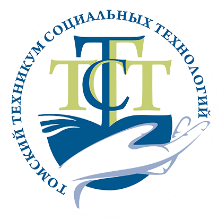 РЦРПК
Региональная
стажировочная площадка
Свидетельство
Срок действия: 1 год
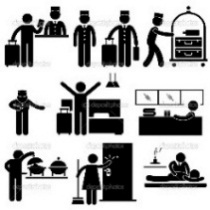 Площадка сетевого взаимодействия
Инновационная площадка
Временная структура
Статус
Ресурсы
- эффективный опыт функционирования, подтвержденный положительными результатами деятельности;
- успешный опыт реализации инновационных практик в деятельность профессиональной образовательной организации, системы среднего профессионального образования Томской области и других регионов России.
реализуются программы повышения квалификации, стажировки руководящих и педагогических работников, 
проводятся региональные семинары, научно-практические конференции, мастер-классы, профессиональные конкурсы, выставки.
педагогические кадры, обладающие высоким уровнем профессиональной компетентности, способные передать инновационный опыт работы в области современных образовательных и производственных технологий; 
 современная материально-технической база, современные средства обучения, оборудование, дидактические и учебно-методические средства.
3
РЦРПК
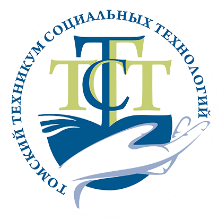 Региональная стажировочная площадка
обобщение и трансляция имеющегося в профессиональной образовательной организации актуального опыта; совершенствование профессиональных компетенций педагогических и руководящих работников профессиональных образовательных организаций Томской области и других регионов России через повышение квалификации, в том числе в форме стажировки
Цель
Реализация вариативных форм повышения квалификации (стажировки) педагогических и руководящих работников профессиональных образовательных организаций
1
Задачи
2
Формирование индивидуальных траекторий профессионального развития руководящих и педагогических работников
Проектирования руководящими и педагогическими работниками на основе изученного опыта собственных вариативных моделей профессиональной деятельности, адаптированных к условиям конкретной профессиональной образовательной организации
3
Описание и трансляция позитивного опыта деятельности «региональной стажировочной площадки»
4
4
РЦРПК
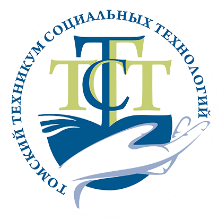 Региональная стажировочная площадка
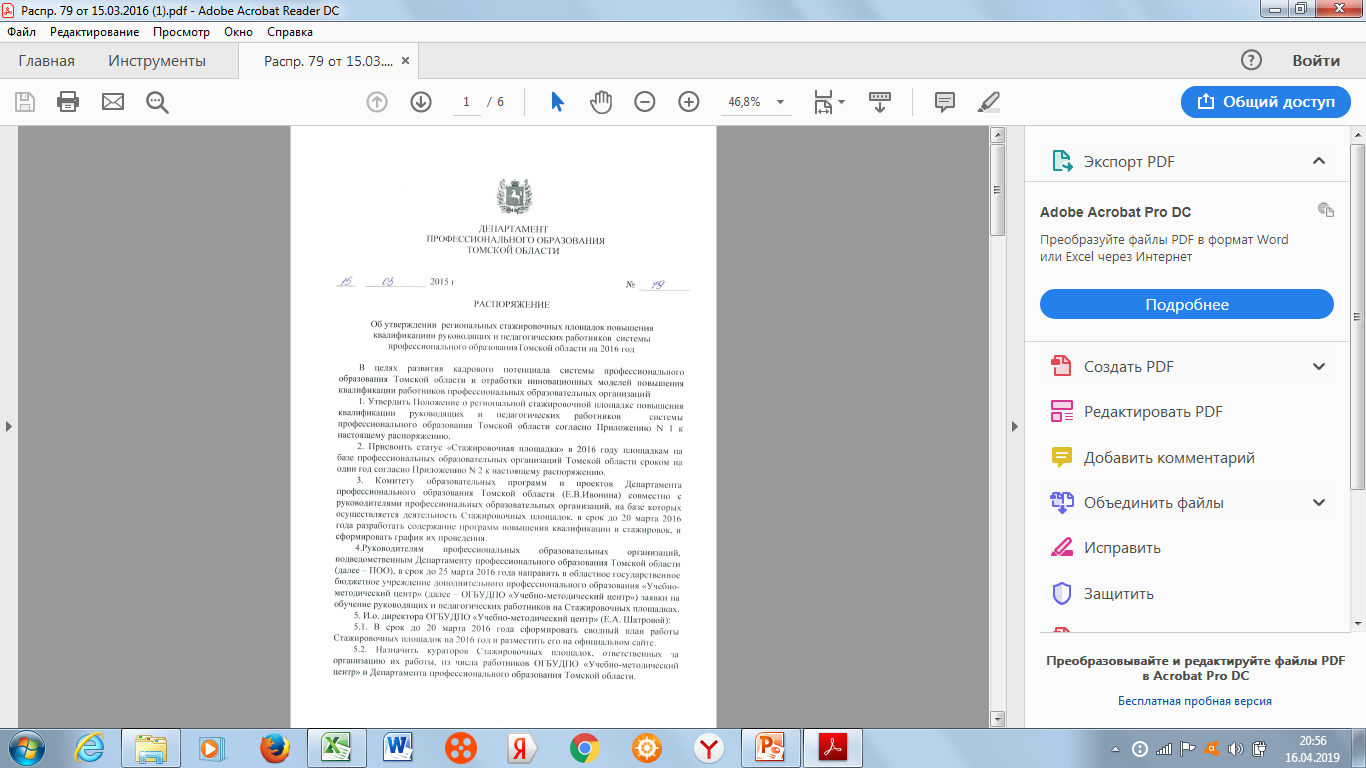 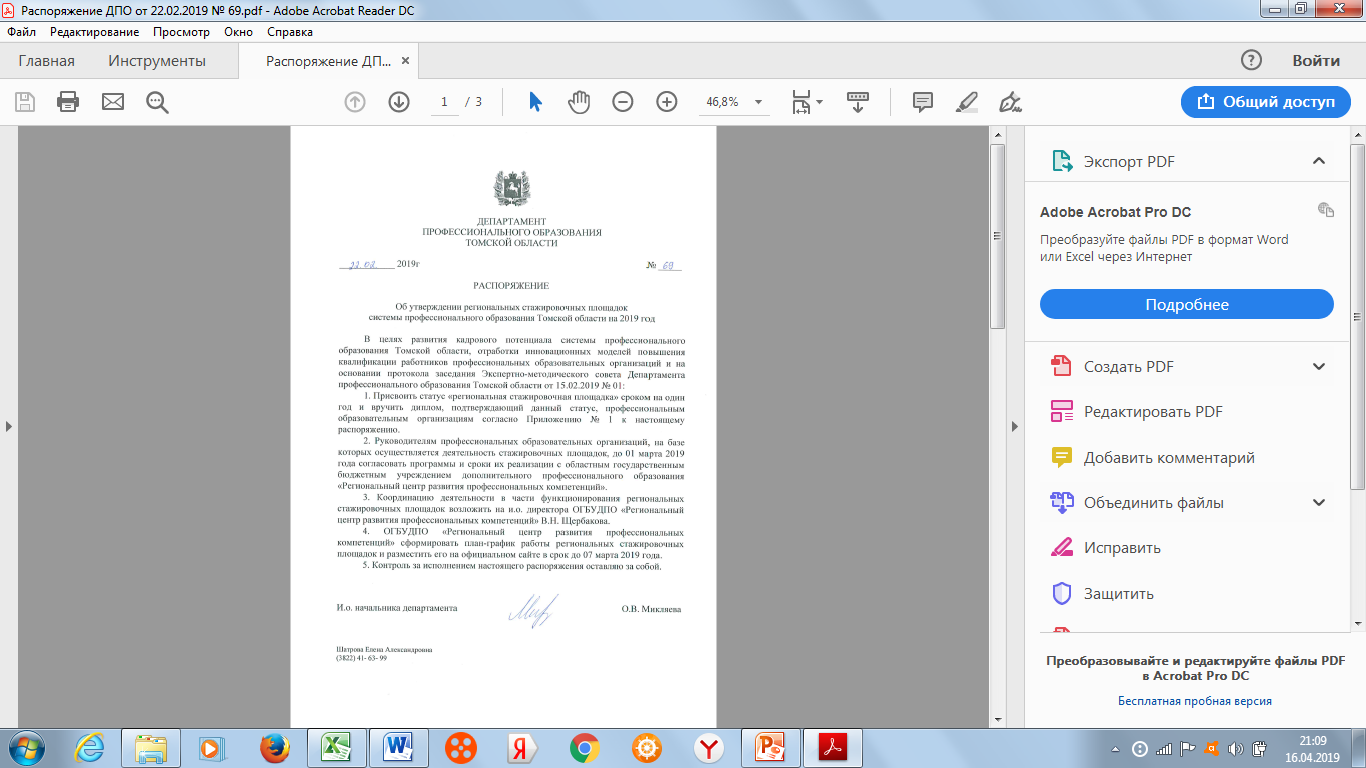 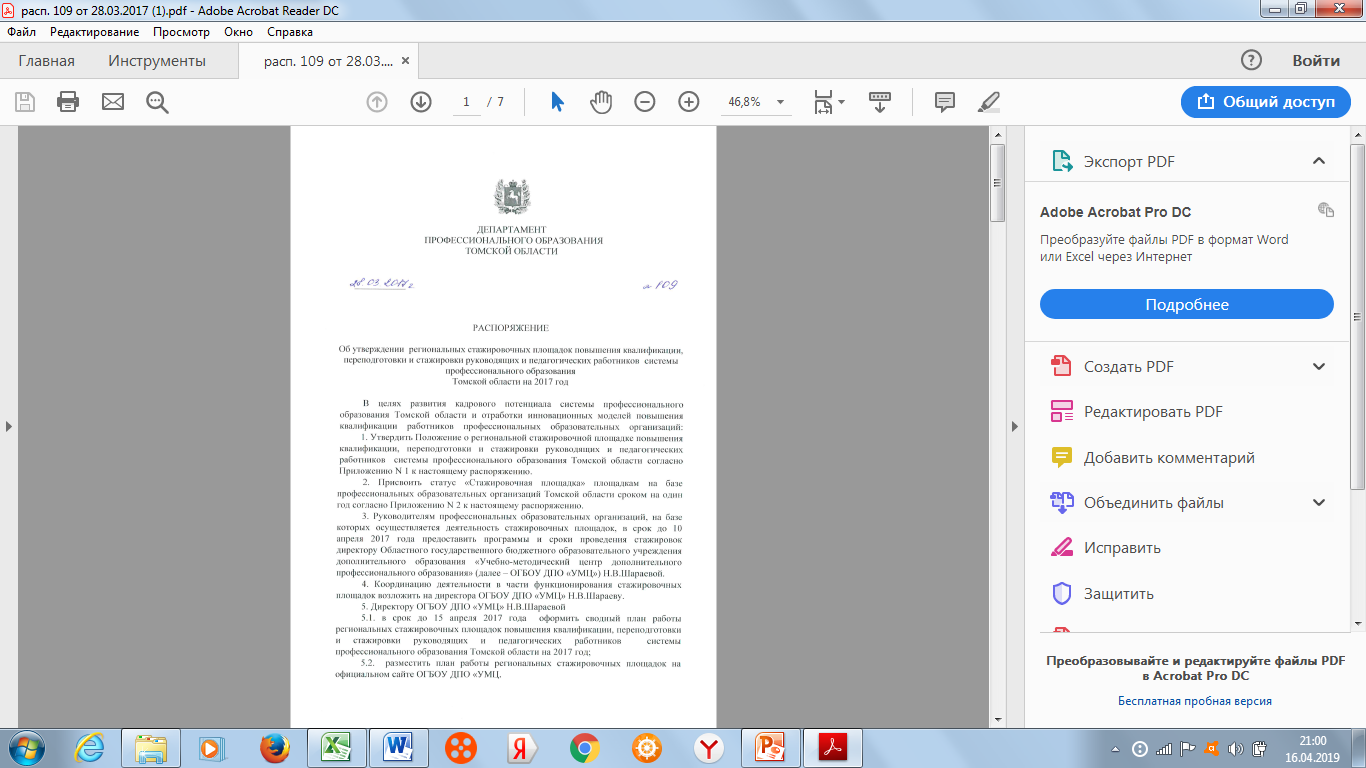 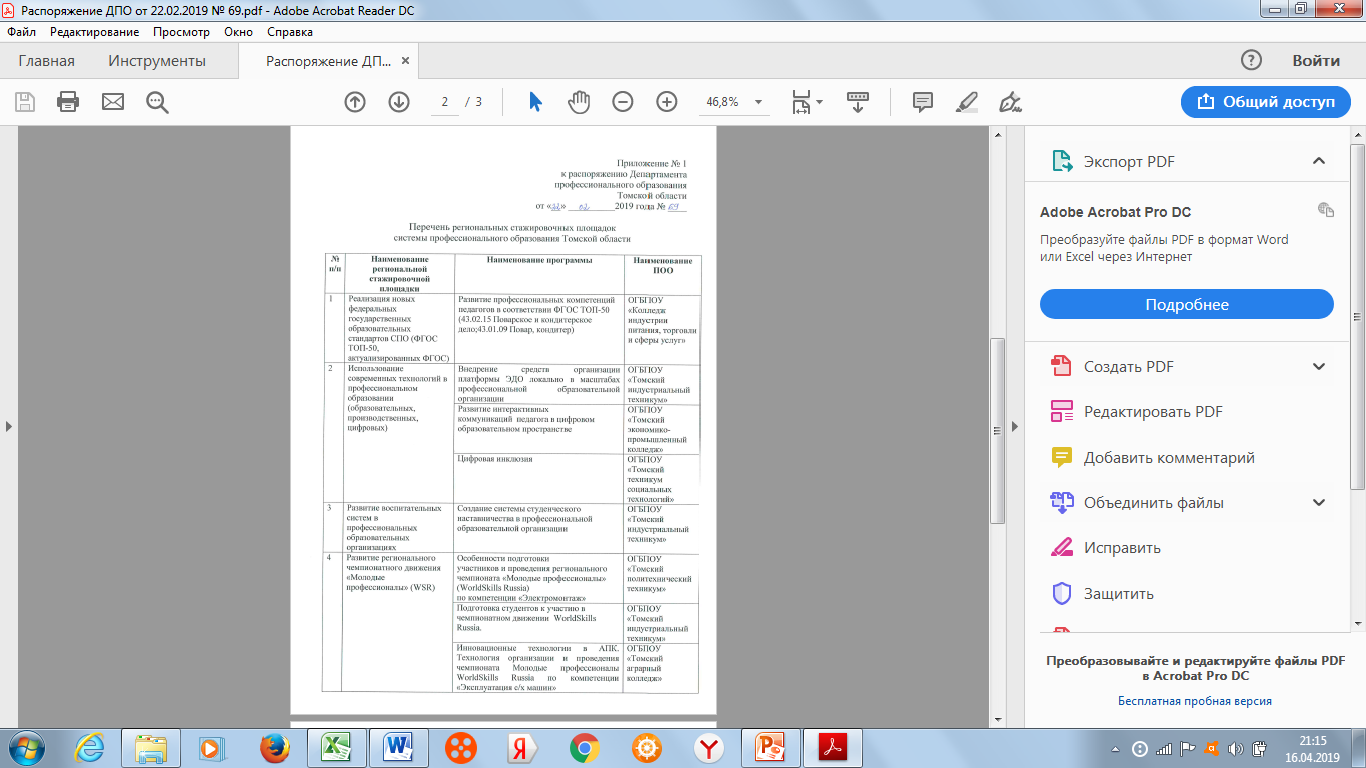 2016
2017
2019
5
РЦРПК
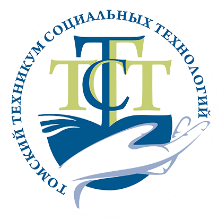 Региональная стажировочная площадка
Приоритетные направления в системе СПО Томской области
- реализация новых федеральных государственных образовательных стандартов СПО (ФГОС по ТОП-50, актуализированных ФГОС)
1
- использование современных технологий в профессиональном образовании (образовательных, производственных, цифровых)
2
- организация и проведение государственной итоговой аттестации в форме демонстрационного экзамена по стандартам World Skills
3
4
- инклюзивное профессиональное образование
5
- развитие системы наставничества в профессиональном образовании
6
РЦРПК
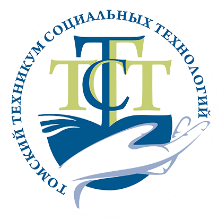 РЕАЛИЗАЦИЯ СЕТЕВЫХ ПРОГРАММ ДОПОЛНИТЕЛЬНОГО ПРОФЕССИОНАЛЬНОГО ОБРАЗОВАНИЯ в БПОО ТО
Цель :
Повышение уровня профессиональной компетентности руководящих и педагогических работников профессиональных образовательных организаций в области инклюзивного профессионального образования.
Поэтапная релизация
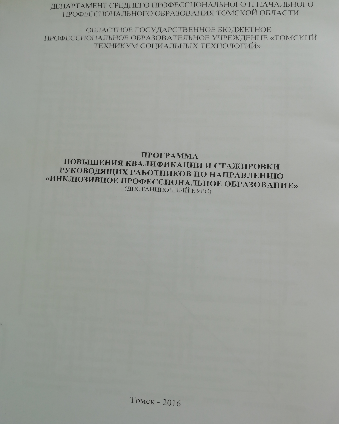 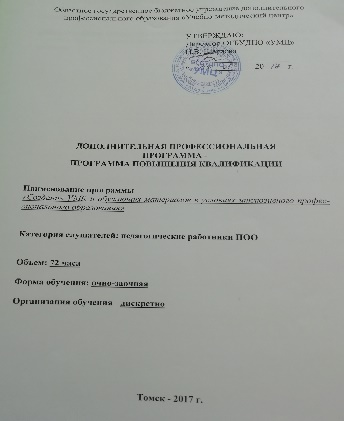 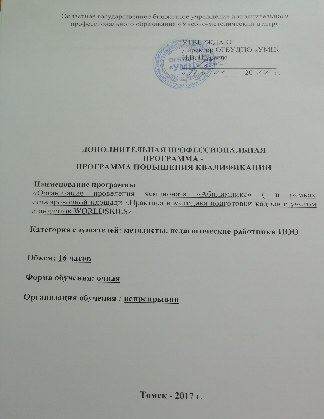 Инклюзивное профессиональное образование
2016
Создание единой информационной базы обучающихся с ОВЗ и  инвалидностью системы СПО (Атлас новых профессий как механизм профессиональной ориентации)
2018
ОГБПОУ «ТТСТ»
2017
2016
2017
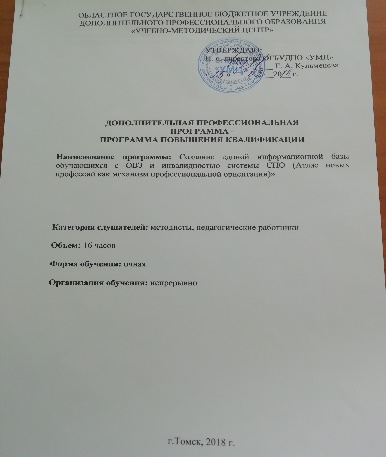 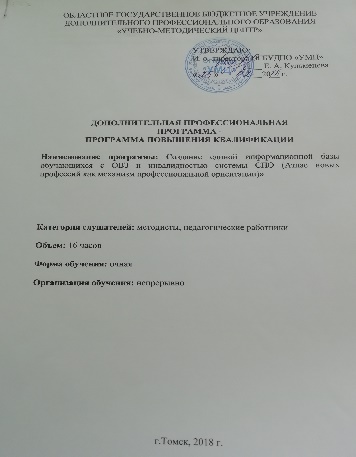 Создание УМК и обучающих материалов в условиях ИПО
2017
Региональная стажировочная площадка
Профилактика аддиктивного и девиантного поведения подростков в условиях образовательного учреждения: нормативные основы, альтернативный подход, меры реабилитации
2018
Организация проведения чемпионата «Абилимпикс»
2017
2018
2019
Цифровая инклюзия
2019
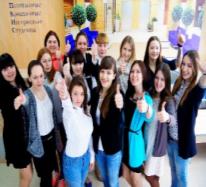 Апробация и трансляция программ ПК в педагогическое пространство
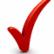 7
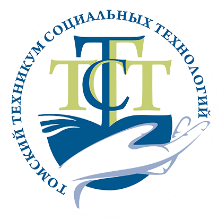 Развитие кадрового потенциала педагогических работников, реализующих инклюзивную практику
РЦРПК
Результаты обучения на РСП
Вид программ
Повышение 
квалификации 
педагогов 
и руководителей
Стажировки 
преподавателей, 
мастеров п/о
Обучение
 преподавателей - 
экспертов 
Абилимпикс
Новые форматы деятельности
Новые технологии
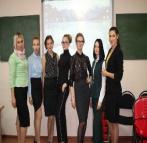 педагогические
информационно-коммуникационные
дистанционные образовательные технологии
исследовательская  лаборатория
Конкурсы профессионального мастерства в формате Абилимпикс
наставничество
проектная деятельность
тиражирование практики
Рекрутинг (подбор преподавателей)

Специалисты организаций,    
Эксперты  Абилимпикс
8
Реализация сетевых программ  ДПО
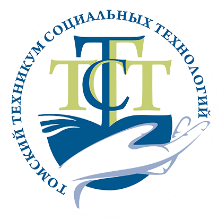 РЦРПК
Оценка качества оказания образовательных услуг  по программам ДПО слушателями
Программы ДПО
2016
2017
2018
100%
Результаты обучения по программам ДПО
на  стажировочной площадке
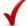 9
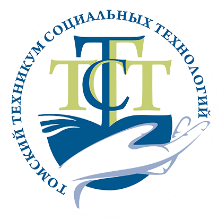 РЦРПК
Результаты
Профессиональные компетенции руководящих и педагогических работников
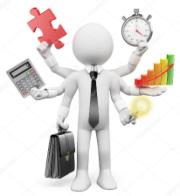 10
РЦРПК
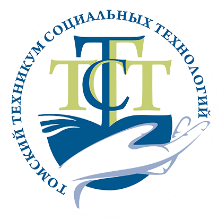 Региональная стажировочная площадка
на  базе ОГБПОУ «ТТСТ» (БПОО ТО)
Профессионально
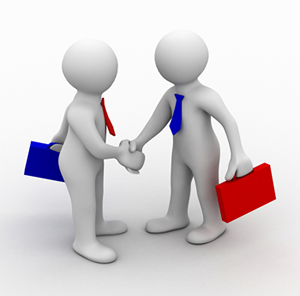 Компетентно
Надежно
Качественно
11